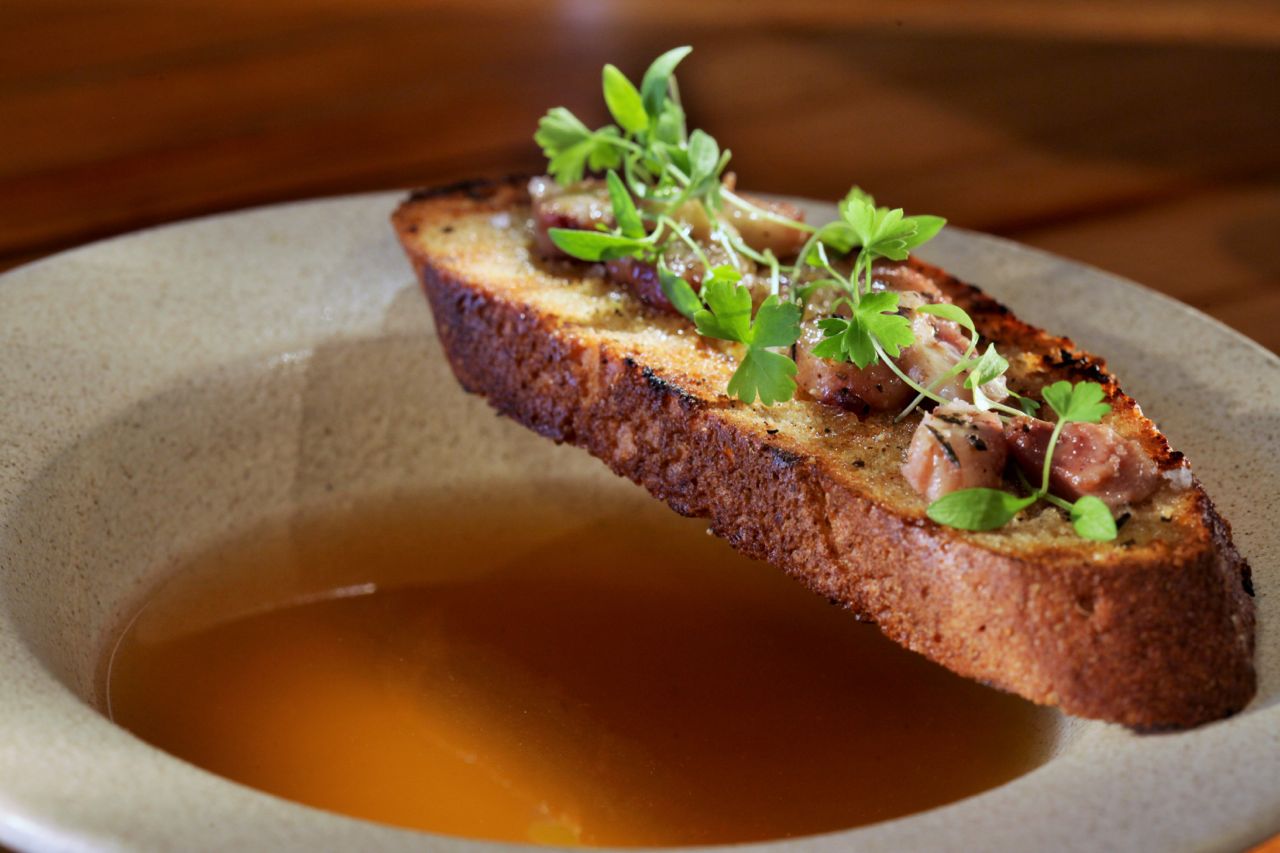 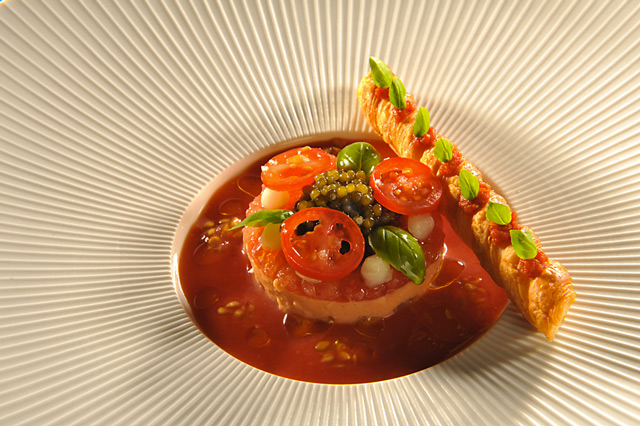 Les consommés et bouillons de viande
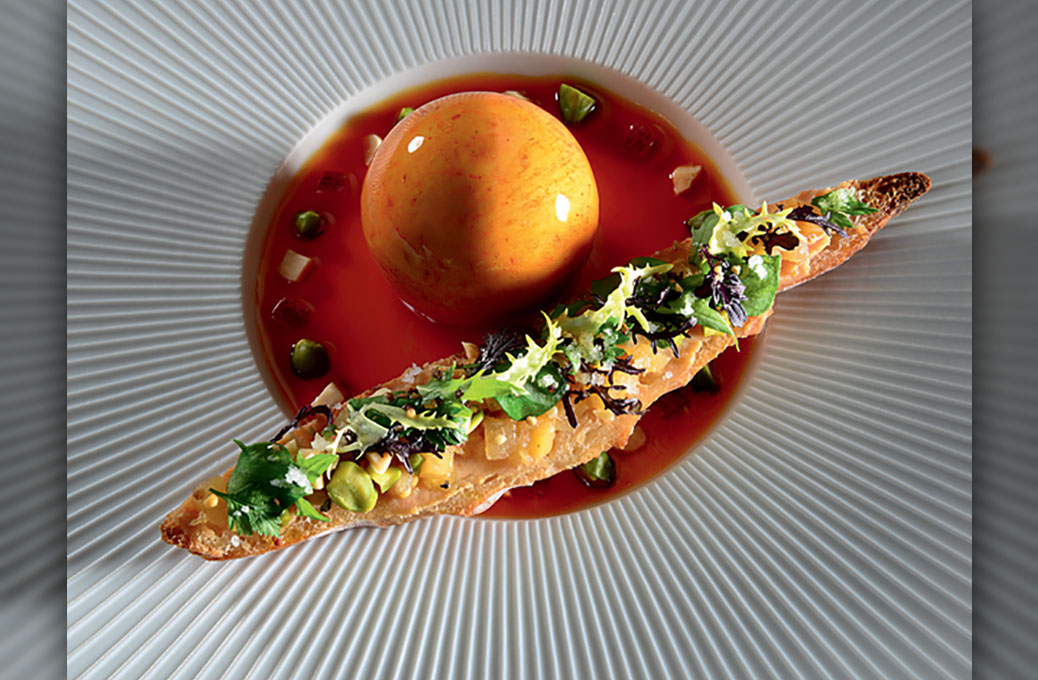 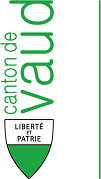 Cardinaux Yan
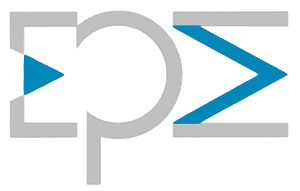 Classification (8)
Généralités
Les consommés et bouillons de viande sont des potages clairs, peu gras, avec une saveur intense
Les supports aromatiques proviennent de la viande, des légumes et des aromates qui, pendant l’ébullition, passent de la clarification dans le bouillon, resp. dans le fond de base
Dénominations
Consommé : bouillon préparé avec de la viande de bœuf, puis clarifié
Les consommés de volaille, de gibier, de poisson et de crustacés devraient toujours être désigné comme tels, par exemple : consommé de volaille, consommé de gibier, etc.
Bouillon de viande : un bouillon dont la saveur est renforcée par la viande que l’on a mis à cuire dedans
Une fois que la viande (utilisée dans la cuisine chaude ou froide) est retirée, le bouillon passé à l’étamine, légèrement dégraissé et utilisé comme potage
On peut utiliser les mêmes garnitures pour les bouillons de viande que pour les consommés
Exemples de garnitures
Exemples d’accompagnement
Fromage râpé
Divers feuilletés
Croûtons
Diablotins
Elaboration des consommés
Elaboration des consommés de base
Le processus de clarification
La clarification d’un consommé est produite par les protéines de la viande hachée et du blanc d’œuf
Lorsqu’on mélange avec le bouillon froid, celles-ci se répartissent dans le liquide
Vers 70°C, elles commencent à se coaguler et absorbent ainsi les particules qui troublent le liquide
Lorsque le liquide atteint le point d’ébullition, les protéines coagulées remontent à la surface et forment une couche compacte
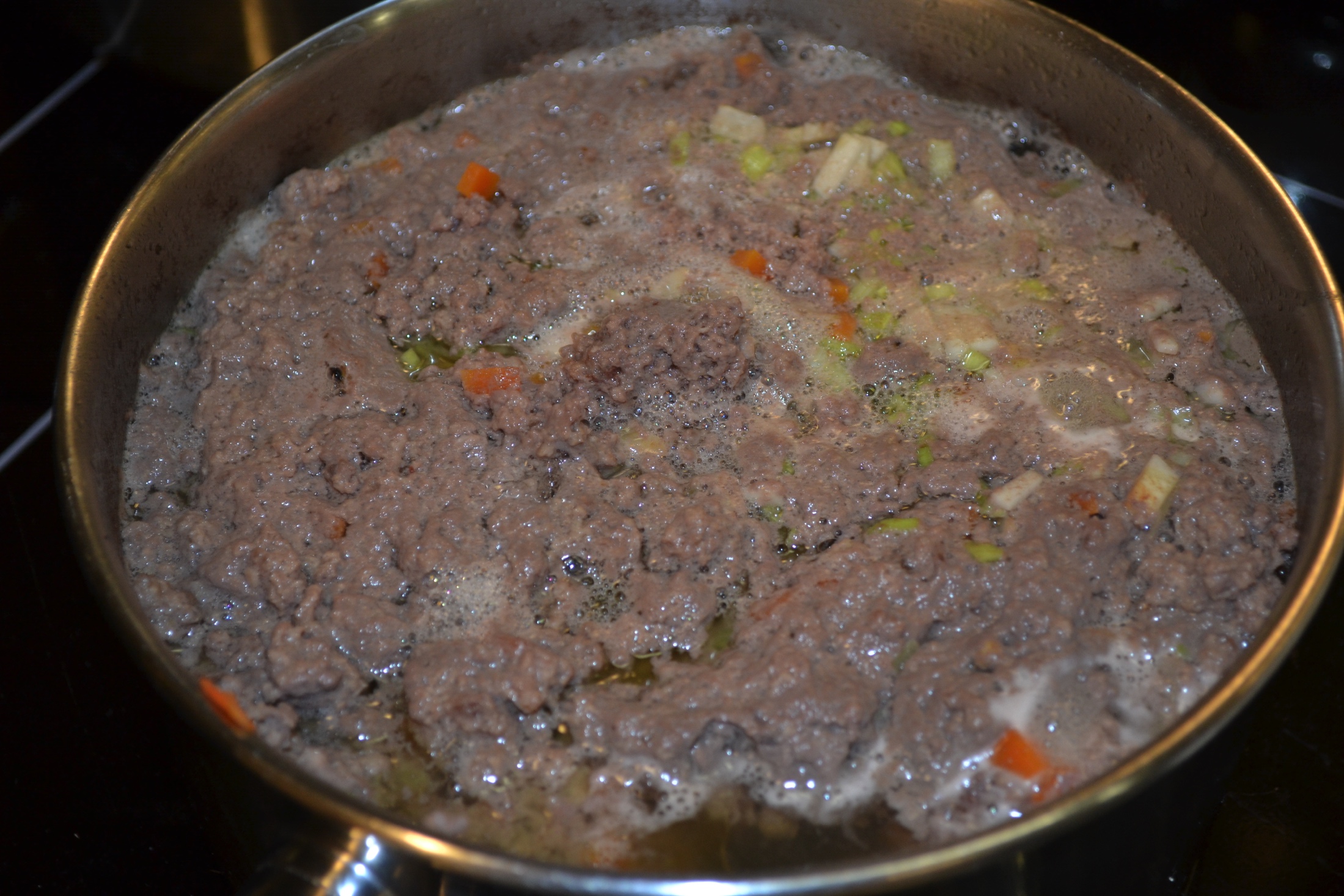 Consommés doubles
On les prépare avec une plus grande proportion de viande à clarification
On ne les prépare le plus souvent que pour des occasions spéciales, et on les appelle aussi essences (de bœuf, de volaille, de gibier)
Ils constituent également la base des consommés froids et, avec adjonction de gélatine, des gelées de viande
Consommés de légumes
Les consommés de légumes (aux asperges, à la tomate, etc.) ne sont pas des consommés au sens classique du terme, mais des fonds concentrés aussi clairs que possible à base des légumes en question